ДЕПАРТАМЕНТ ОБРАЗОВАНИЯ ГОРОДА МОСКВЫ ГОСУДАРСТВЕННОЕ БЮДЖЕТНОЕ ОБЩЕОБРАЗОВАТЕЛЬНОЕ УЧРЕЖДЕНИЕ ГОРОДА МОСКВЫ (ГБОУ ШКОЛА № 630)
Проект организации жизнедеятельности необитаемого острова
ученик 8 класса Мак Артем
Научный руководитель: Петрова И.А., учитель физики
Цели проекта
Создание проекта глобальной колонизации Острова изобретателей (был дан в условиях конкурса)
Задачи :
1. Создание экосистемы. 
2. Исследование источников энергии. 
3. Создание системы утилизации отходов. 
4. Создание проекта жилья.
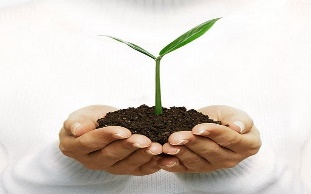 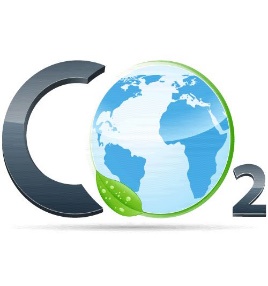 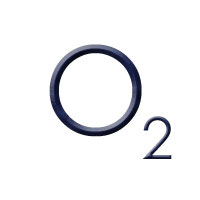 МИНЕРАЛЬНЫЕ ВЕЩЕСТВА
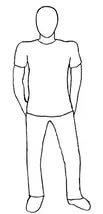 Перегной
ЭКОСИСТЕМА
Животное
Растение
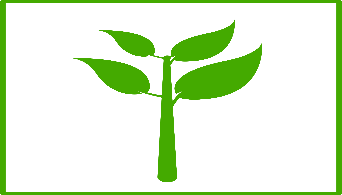 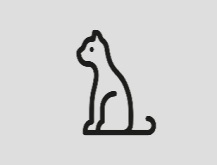 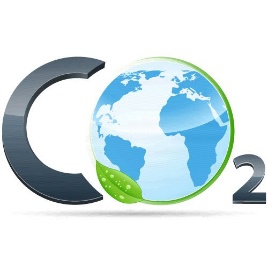 Отходы
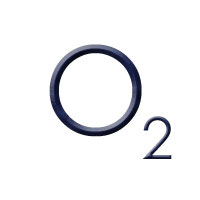 Минеральные вещества
Свет
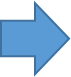 ОПРЕСНИТЕЛЬ
NaCL в пищу
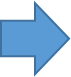 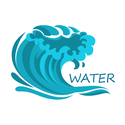 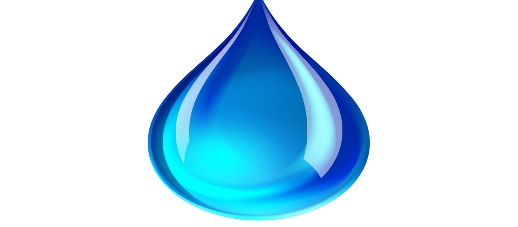 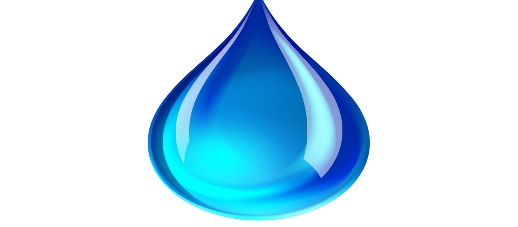 ЭНЕРГИЯ
H2O
H2O
ОКЕАН
Поступающие извне ресурсы.
Экосистема работает за счет следующих ресурсов, в том числе с помощью поступающих извне :
Энергия (электричество) 
Воздух 
Вода 
Воздух и воду можно в избытке найти на самом острове, а вот способы получения энергии мы рассмотрим в следующей главе.
Отходы
Систему удалось сделать максимально безотходной. В качестве  отходов рассматриваются минеральные вещества, не употребляемые в пищу и неспособные служить удобрениями (т.е. неспособные снова участвовать в экосистеме) :
Хлорид магния (опасен в большой концентрации).
Сульфат магния (применяется в некоторых отраслях промышленности).
Сульфат кальция (пищевая промышленность, входит в состав алебастра)
Энергия прибоя
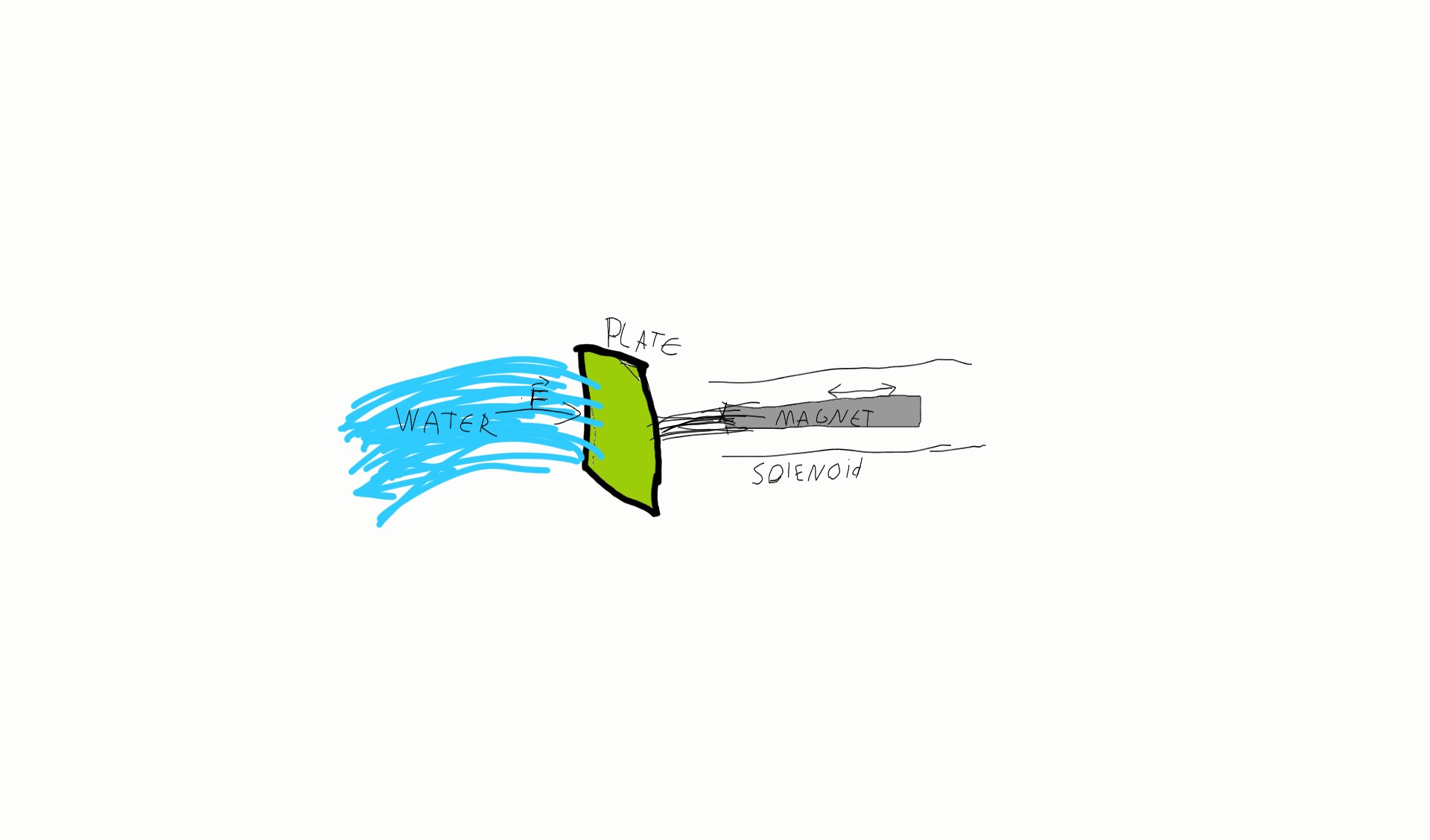 Энергия прибоя: пластина, прикреплённая к соленоиду - генератору, о которую ударяется волна (Eк =mv2\ 2) КПД = 50%
Пластину предлагается сделать возможно большей площади, так как в этом случае сила будет больше
Провод
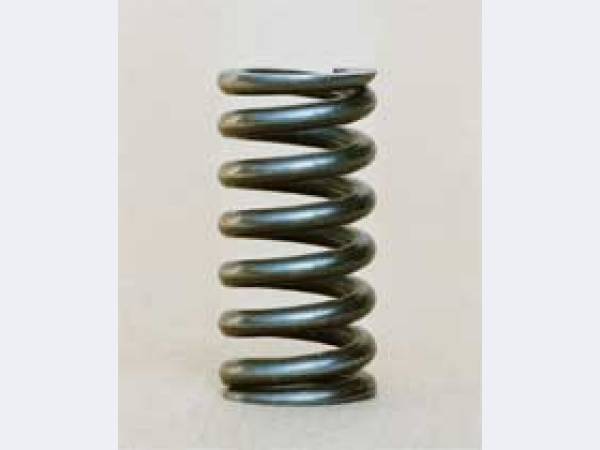 Пластина
Магнит
Пружина
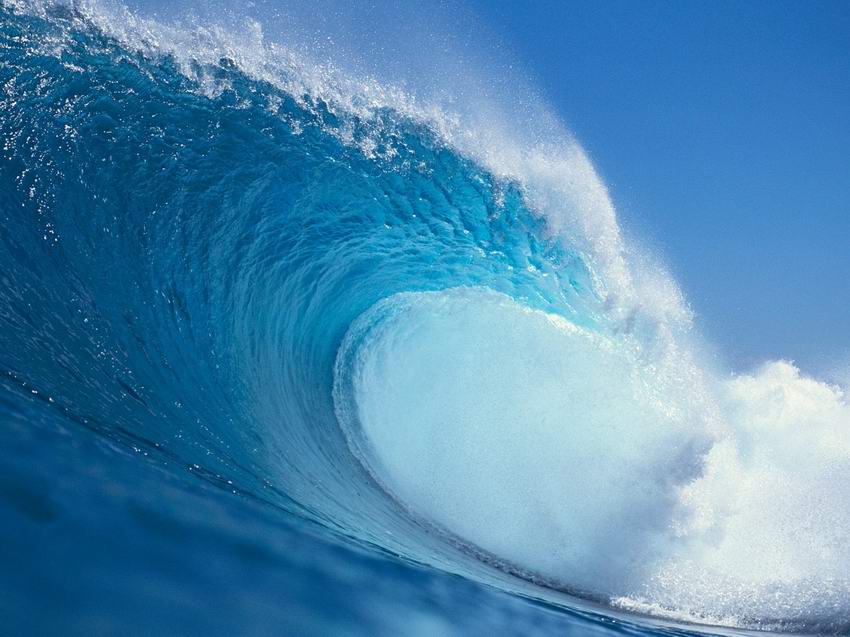 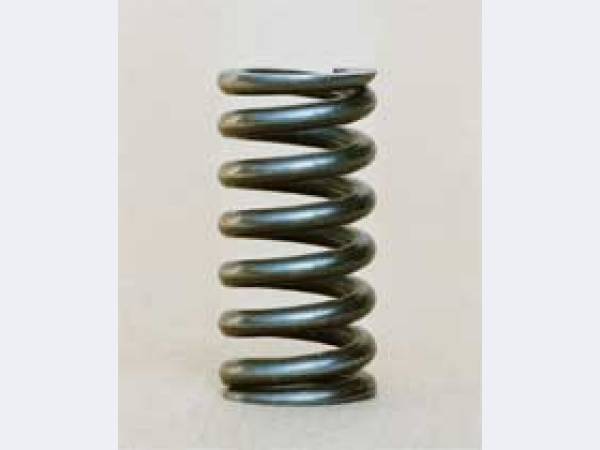 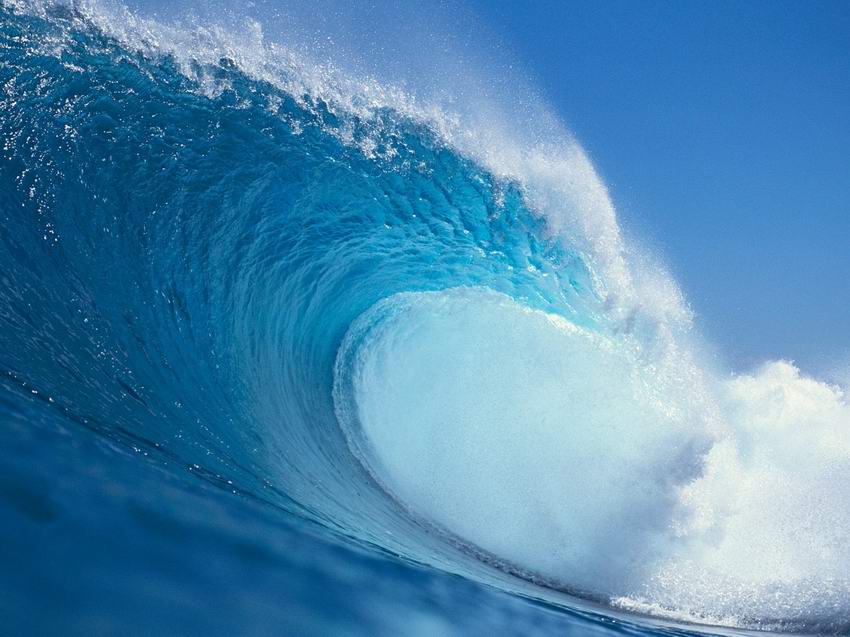 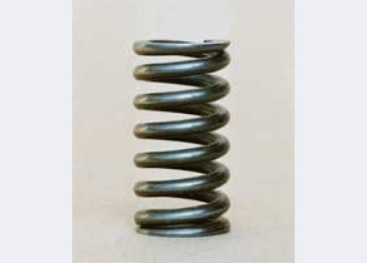 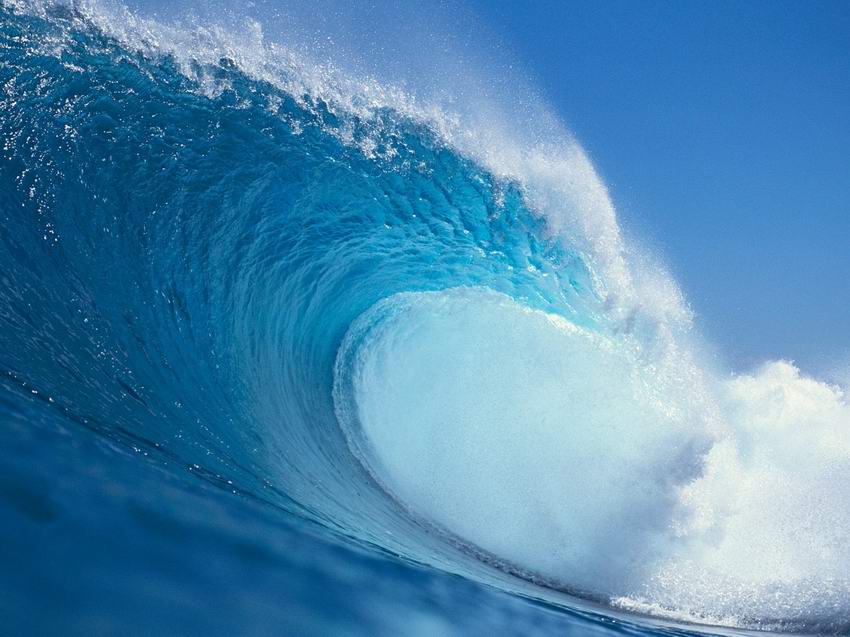 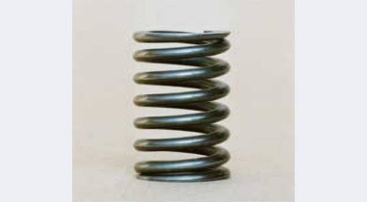 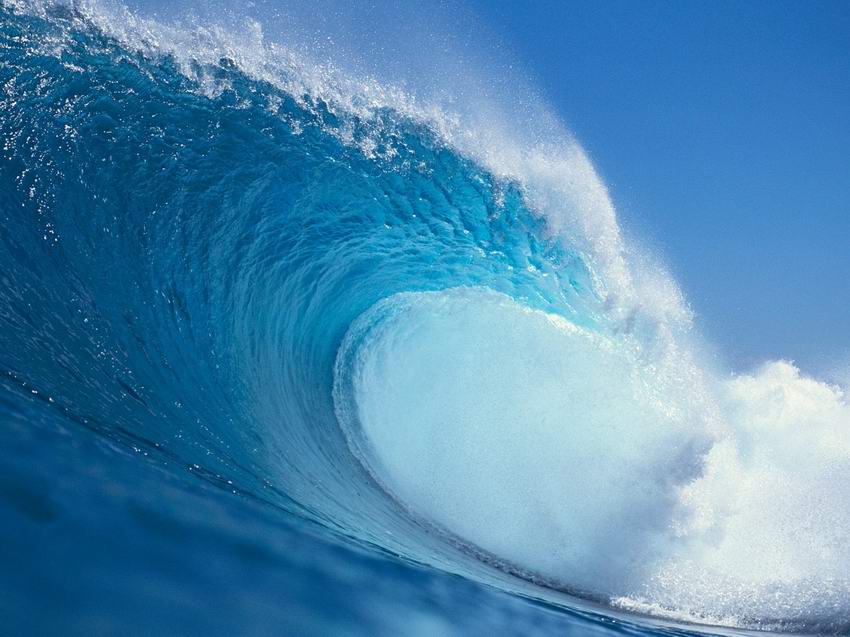 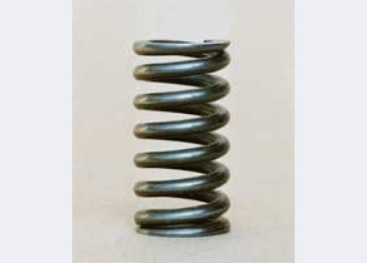 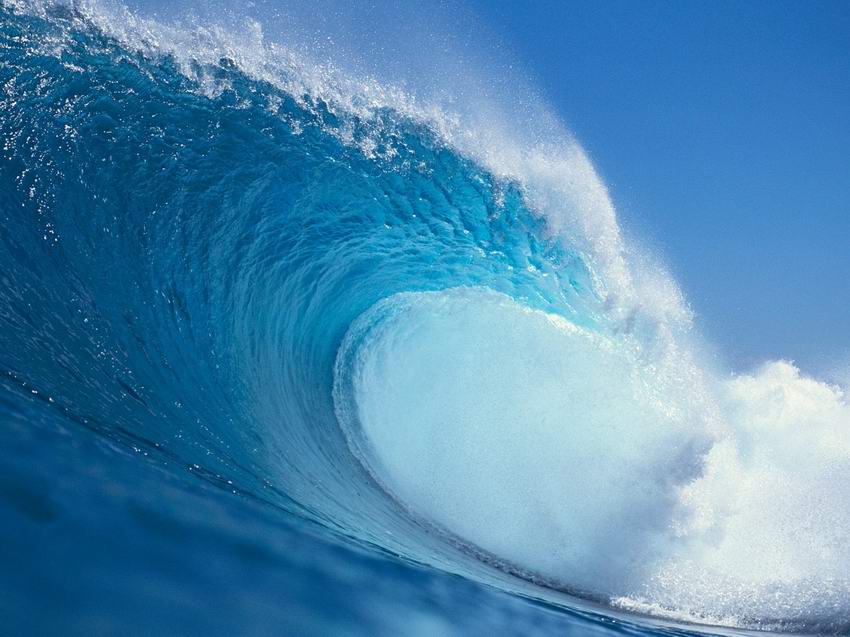 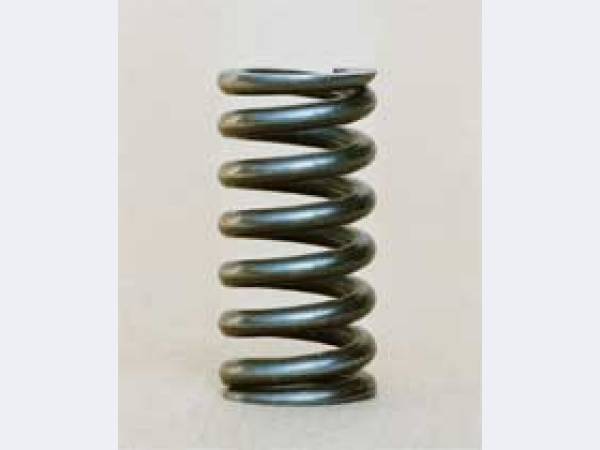 Энергия волн
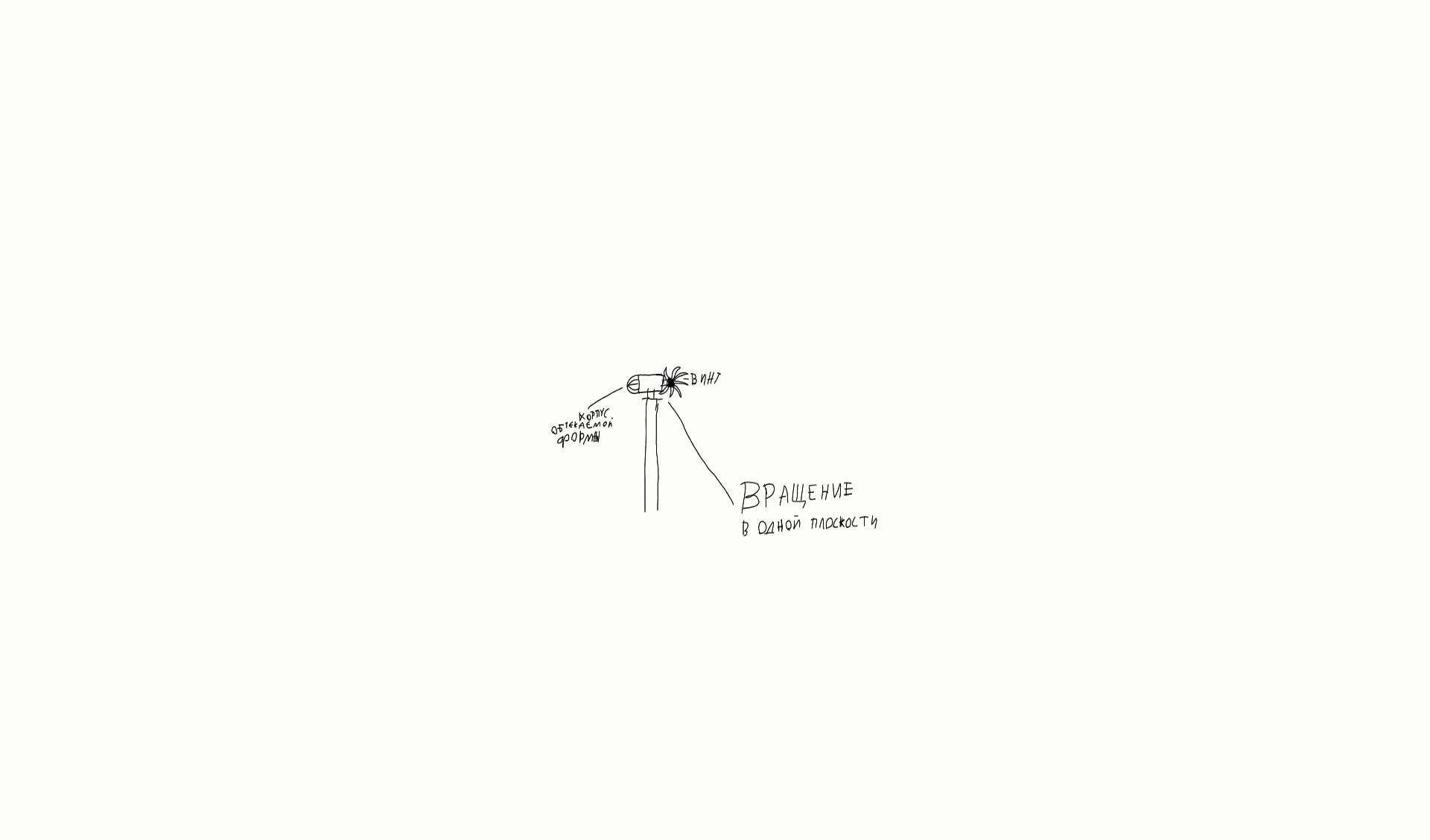 Такие генераторы предлагается разместить вдоль берега моря, над водой. Преимущество системы заключается в том, что энергия вырабатывается при любом движении пластины 
Под водой можно разместить достаточно маленькие винты на манер ветряков. Несмотря на то, что мощность ветряка прямо пропорциональна размеру винта, большое сопротивление воды будет мешать лопастям вращаться, поэтому имеет смысл сделать размер около метра в диаметре.
Корпус обтекаемой формы
Лопасти
Поворотная платформа
Столб
При изменении направления течения.
Энергия ветра
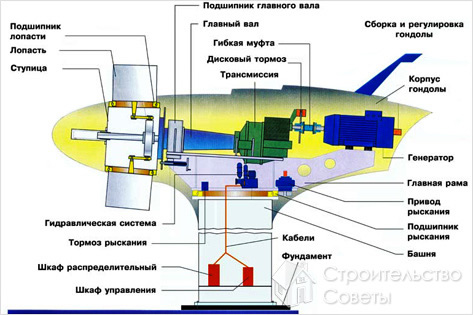 Мощность  ветряка: 
N = 0.6 * S круга, описываемого винтом * V ветра ^ 3.    Потери составляют примерно 20 - 50%
Лопасти
Корпус обтекаемой формы
Поворотная площадка
Столб
2.4 Энергия молнии
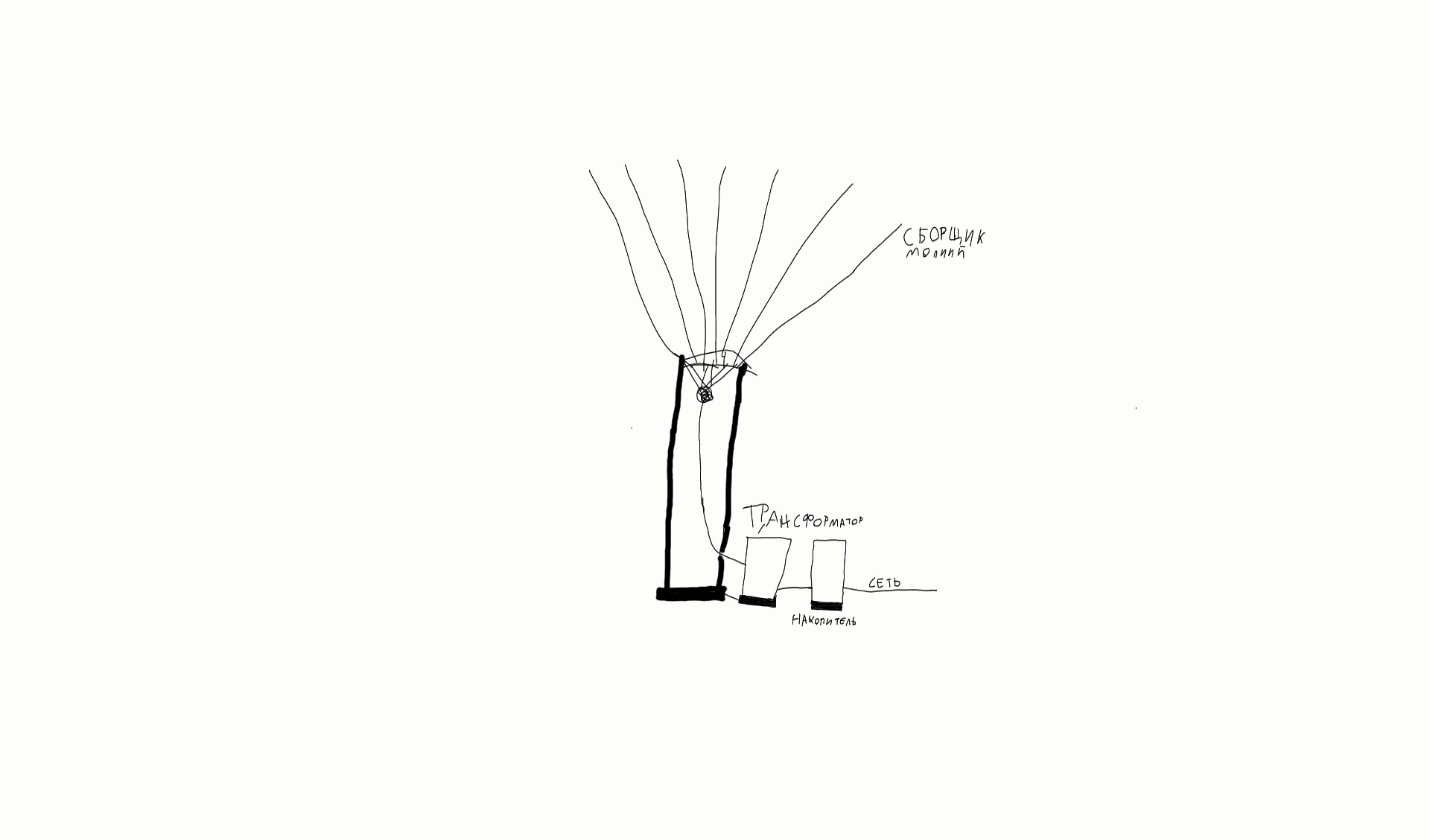 Энергия молнии: по большим антеннам, направленным в небо молния стекает напрямую к трансформатору 109 Дж
сбор
Сборщик молний
трансформатор
накопитель
Энергия вулкана
Также можно использовать тепловую энергию вулкана, расположенного в центре острова.
Предлагается соорудить замкнутую систему циркуляции воды, которая, нагреваясь,  будет транспортировать тепло вулкана к городу.
Хранение заряда
Для накопления и последующего использования электрического заряда может использоваться конденсатор. К батарее конденсаторов с ёмкостью, равной суммарному поступлению тока будут подведены все имеющиеся в распоряжении источники.(С=q/U)
 Энергия молнии очень нестабильна, поэтому к её сборщику предлагается подвести отдельный конденсатор, из которого энергия будет подаваться в общее хранилище.
+q
-q
ЗАРЯД
выводы
На острове много источников энергии, не загрязняющих окружающую среду. Изо всех вышеперечисленных источников хотя бы один будет работать (кроме случаев разрушения острова). итого, я думаю, энергии хватит для нужд экосистемы.
Утилизация отходов
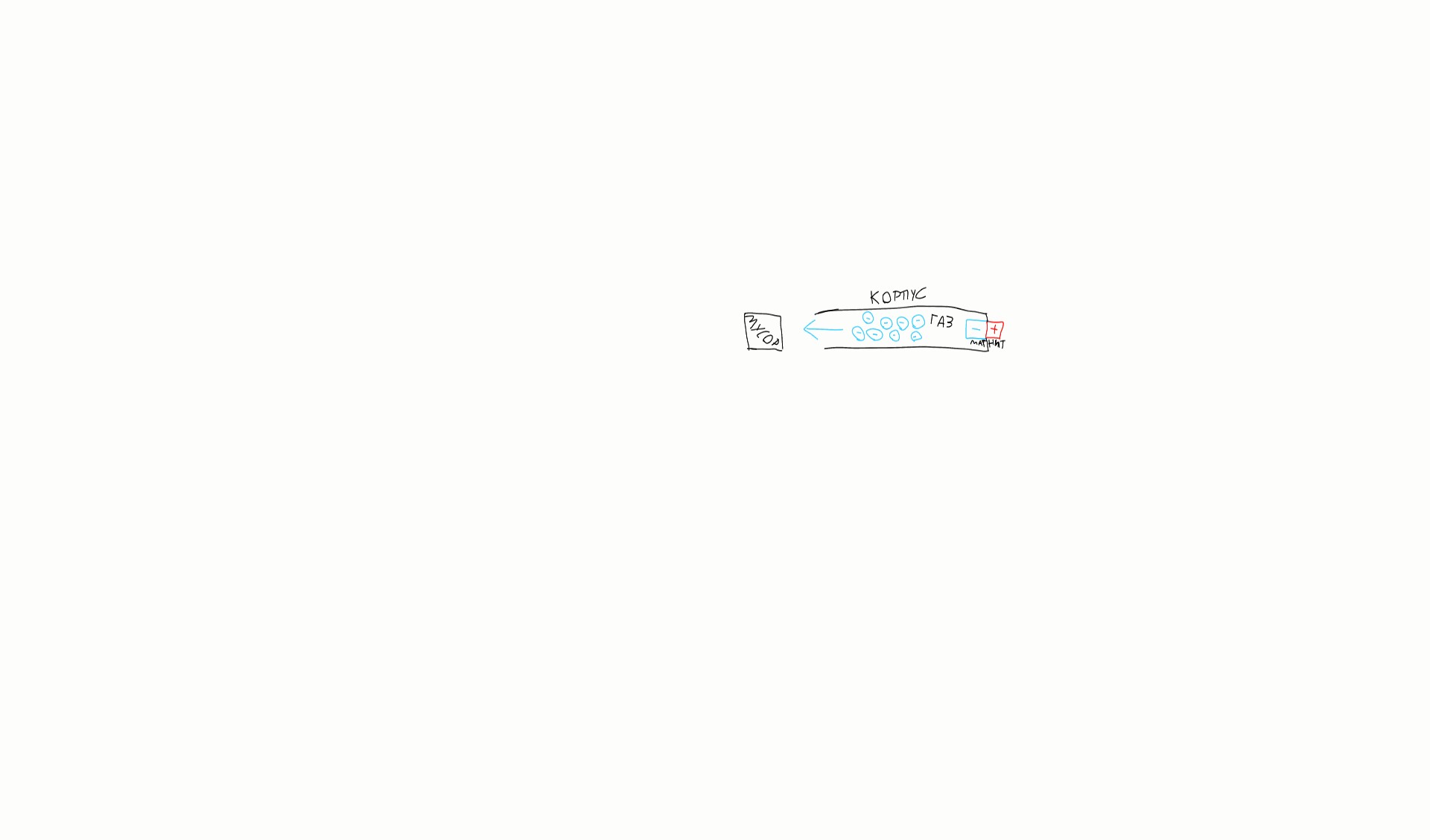 Неперерабатываемые отходы предлагается расщеплять направленной струёй газа большой мощности.
Электромагнит
Корпус
-
+
Заряженный электрическим полем газ
-
-
-
-
-
-
-
+
-
-
-
-
-
-
-
-
+
-
-
-
-
-
Выводы
После измельчения мусора до состояния разрозненных атомов, частицы начнут слипаться. Если не получится остановить этот процесс, плюсом будет выделение тепла и уменьшение мусора в размере.
Жильё
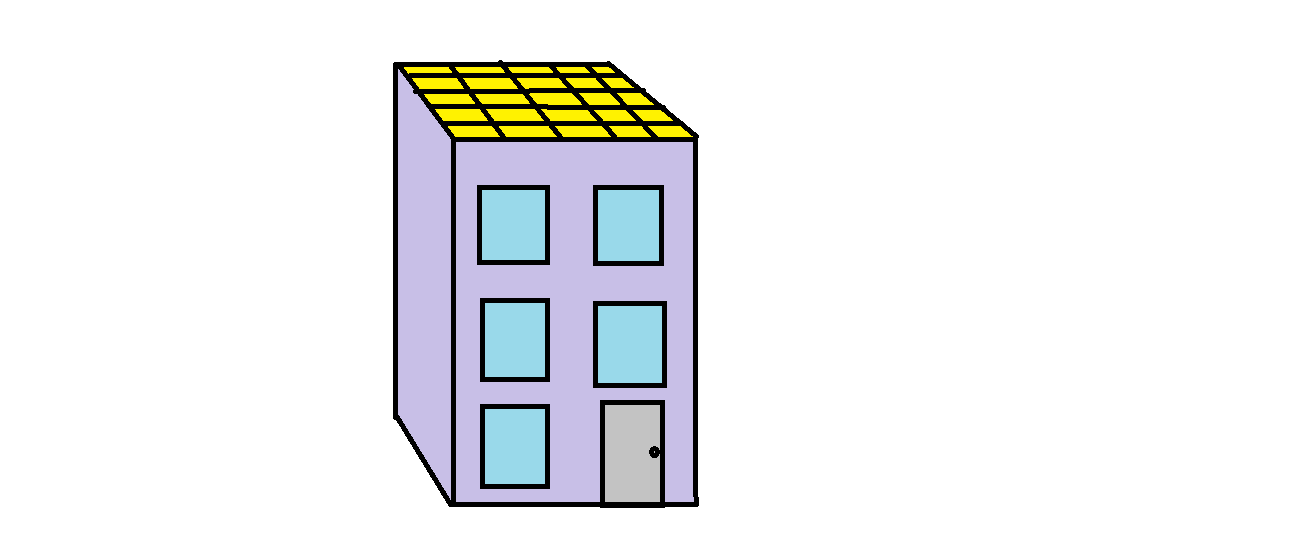 Солнечная батарея
проект дома:
такие дома предлагается разместить в одном городе больших размеров на юге острова. Возможна и большая этажность, но это помешает посадке самолётов.
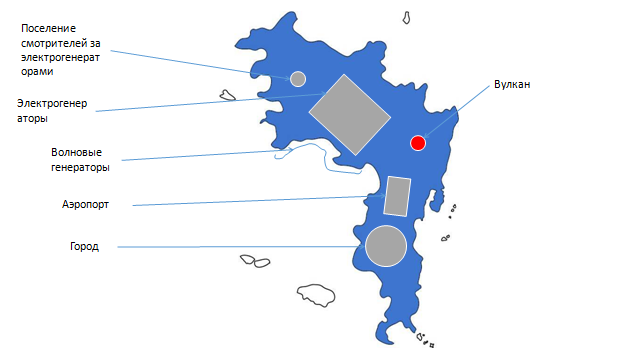 выводы :
Выводы
В ходе проекта была разработана система глобальной колонизации острова. 
Были задействованы присутствующие на острове природные ресурсы
Были выработаны ресурсы, отсутствующие на острове в природном виде
Ресурсы и источники энергии полностью обеспечили нужды экосистемы
Сведено к минимуму количество отходов 
Источники энергии наносят минимальное количество вреда окружающей среде. 
Разработаны условия для максимально комфортного размещения жителей.
Возможные направления продолжения работы над проектом:
Социализация острова 
Разработка инфраструктуры 
Поиск связи с ближайшей землёй
Оптимизация и унификация полученного алгоритма колонизации для любых климатических условий для применения на других территориях